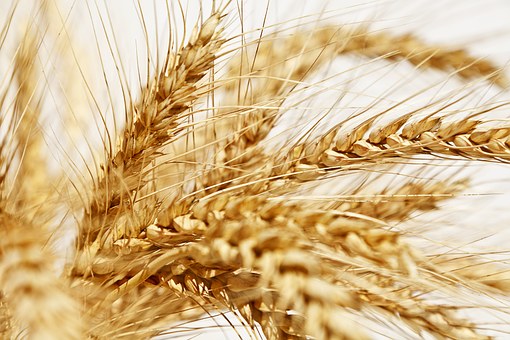 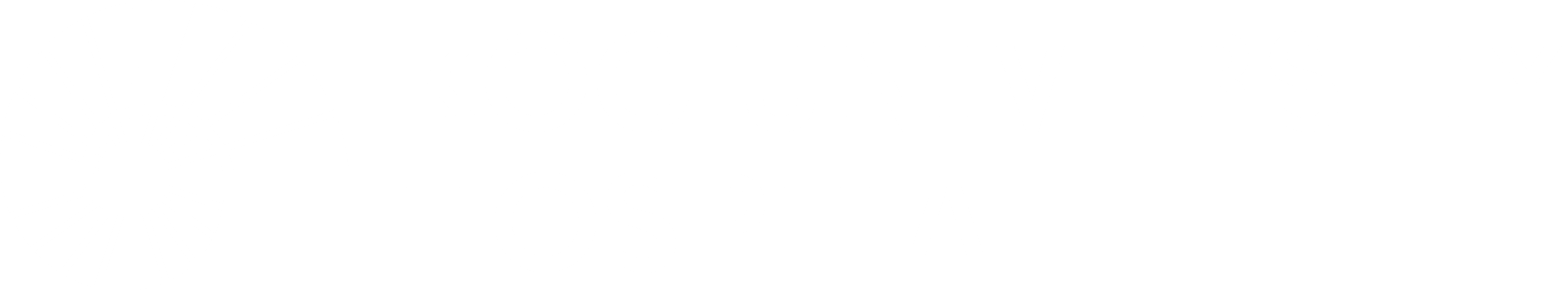 Gluten İlişkili Çölyak Hastalığı Dışındaki Sorunlar
Prof Dr Çiğdem Arıkan
Koç Üniversitesi Çocuk Gastroenteroloji
Koç Üniversitesi Organ Nakli Merkezi
KUTTAM Karaciğer İmmunoloji Araştırma Grubu
Nutrients 2018 Nov 13;10(11):1746.
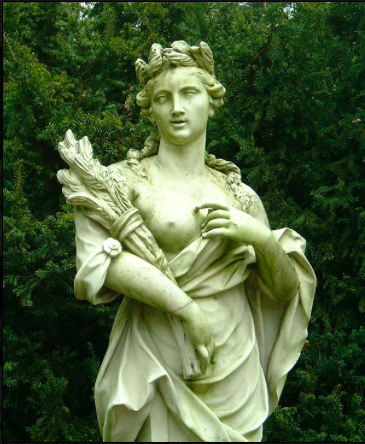 Medeniyetin kökleri buğday
ilk üretim Neolithik (Yeni Taş) dönemde 
Sümer tahıl tanrıçası Ezina- Sümer’in hayatı
Mısır – Neper
Yunan- Demeter
[Speaker Notes: Mezopotamya’da çok sayıda tahıl tanrıçası kabul görmüş ve genellikle silindir mühürler üzerinde betimlenmiştir. Ninlil, Ninbarsheghunu ve Nissaba mühürlerde ekinlerin üstüne oturmuş ya da ellerinde tahıl sapları tutar şekilde betimlenir.]
Medeniyetin kökleri buğday
Mısırlılar ekmek yaparken
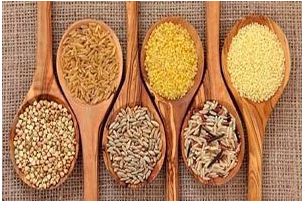 Buğdaya dair gerçekler
kişi başı yıllık tahıl tüketimi 
gelişmiş ülkelerde 160 kg, 
gelişmekte olan ülkelerde 150 kg 
Dünya ortalaması 173 kg
Türkiye 201-229 kg  
	(TÜİK, 2016)
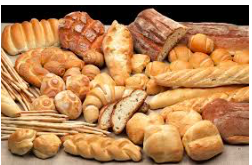 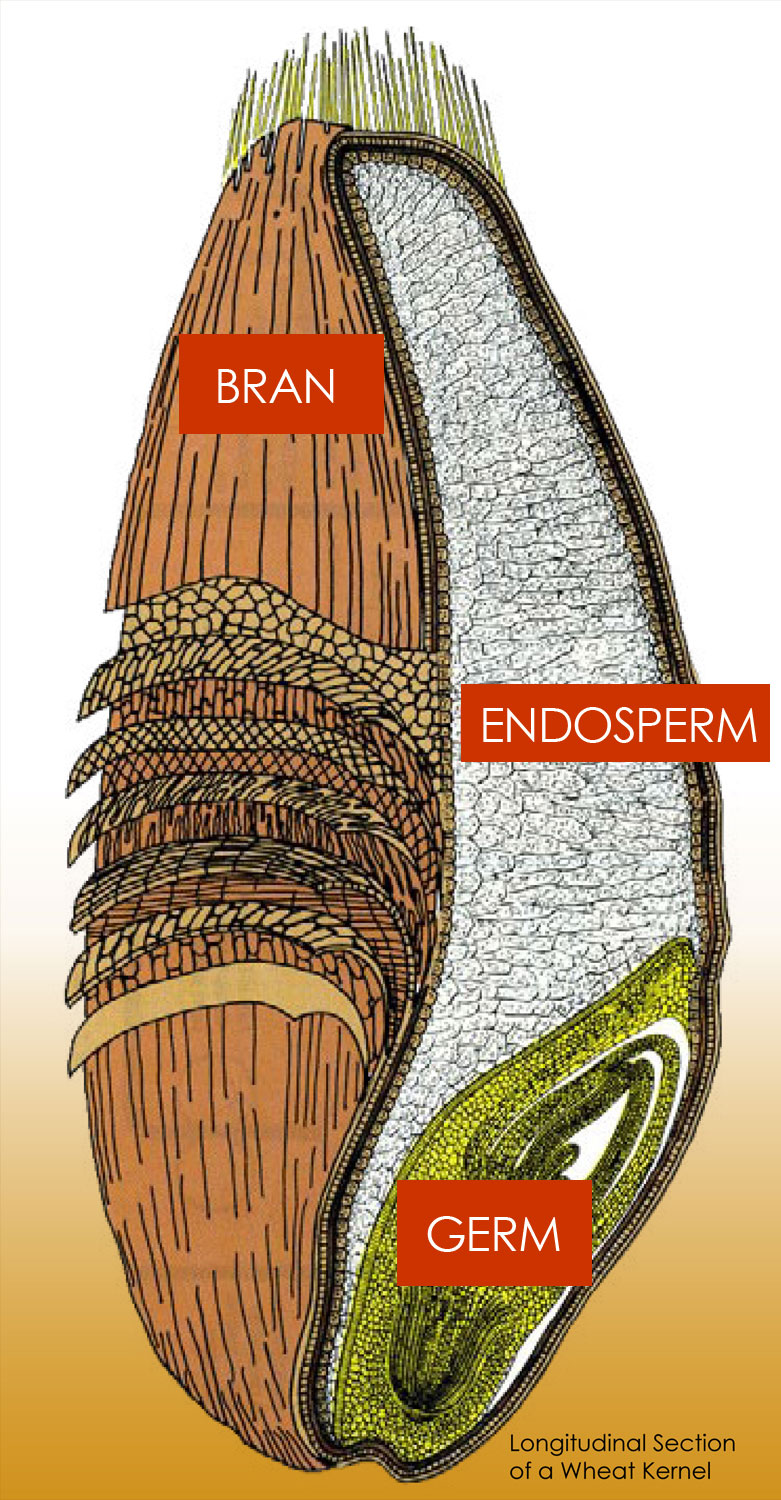 Buğdaya dair geçekler- Buğday tohumunun anatomisi
Endosperm 
 	protein, kh, B vit, Fe, lif
Bran antioksidan, B vit,lif
Germ  yağ,antioksidan, vit
[Speaker Notes: Endosperm:  83% of kernel’s weight; source of white flour; contains protein, carbohydrates, B vitamins, iron and soluble fiber
Bran:  14.5% of kernel’s weight; contains antioxidants, B vitamins and fiber; hard, outer covering of the kernel that is part of whole wheat flour
Germ:  2.5% of kernel; contains B vitamins, minerals, antioxidants and healthy fats]
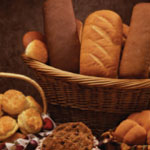 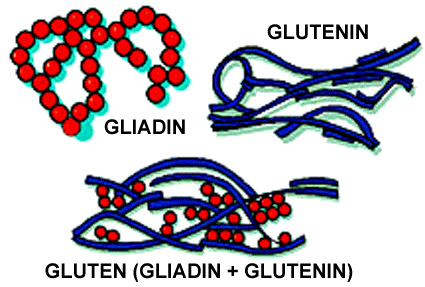 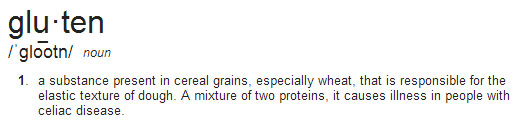 Gluten nedir ?
Gluten gliadin and glutenin proteinlerinden oluşan bir matrixtir.
[Speaker Notes: Formed by gliadin and glutenin which are both proteins that interact to form a matrix known as gluten
Gluten is found in wheat, barley and rye and their relatives. 
The offending proteins gliadin and glutenin are also found in unleavened wheat, barley and rye products such as wheat berries, breakfast cereals, crackers, beer and pasta
Wheat is the only grain with enough gluten to produce raised breads (rye and barley also contain gluten but can’t do this)
Makes pockets that trap carbon dioxide formed by leavening agents (yeast, baking powder or baking soda)
Gluten is what gives bread and baked goods their porous structure (air spaces) and lightness of texture
Gluten-free breads and products are denser and heavier because they don’t trap air the same way]
Gluten dışı proteinler
amylase-tripsin inhibitors (ATIs)
 fermentable oligo-, di-, and mono-saccharides and polyols (FODMAPs) 
Lectin (agglutinin-carbohydrate binding protein)
exorphins
Gluten
secalin -çavdar, harden -arpa avenues –yulaf 
Gluten proteinleri
   prolin ve glutaminden zengindir.
Sindirim sistemi enzimlerine dayanıklıdırlar.
Gluten ve gluten dışı proteinler
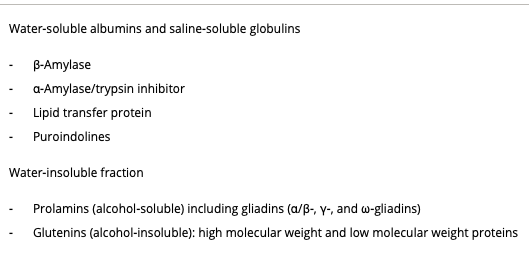 FODMAP içeren ürünler
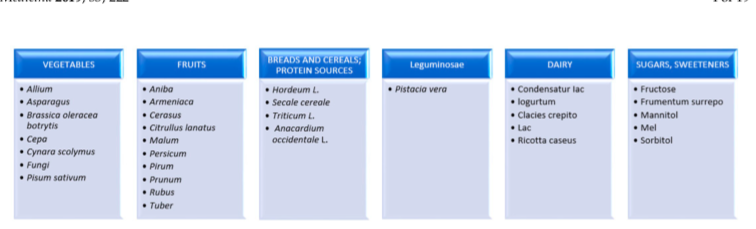 Düşük oranda FODMAP içeren ürünler
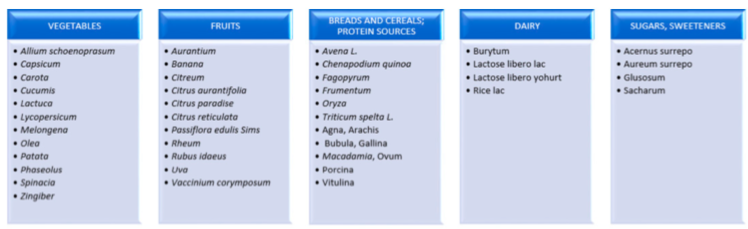 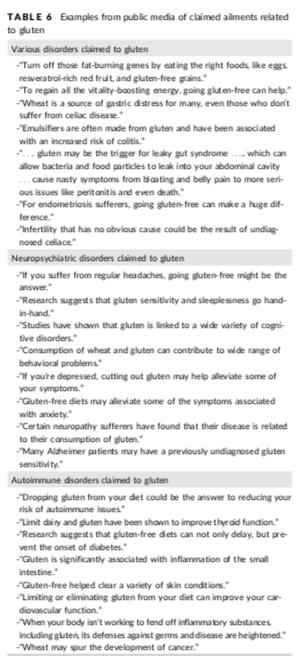 Allergy. 2018;73:1359–1368.
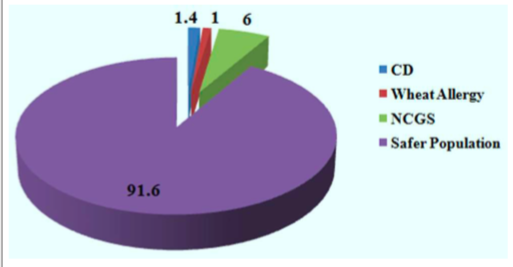 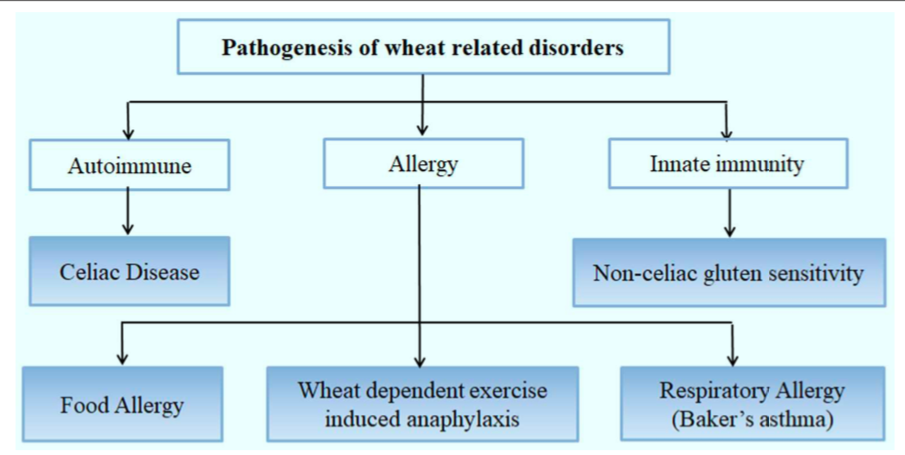 Çölyak Olmayan Gluten Hassasiyeti (NCGS)
1978 -Ellis ve Linaker 
1980- Cooper ve ark

Gerçek sıklık bilinmemekte
Tanısal belirteç yok
ÇH ve allerji dışlanması+klinik bulgular
Çölyak Olmayan Gluten Hassasiyeti (NCGS)
Karın ağrısı, ishal, kabızlık
	bulantı, doluluk hissi

Extraintestinal semptomlar
	Yorgunluk
	Baş ağrısı, myalji
	Kaslarda kasılma, 
	Unutkanlık
	Depresyon, davranış bozuklukları
	Dikkat eksikliği
α-amylase/trypsin         inhibitors (ATIs )sindirime dayanaklısadece gluten değilgluten dışı buğday proteinleri de reaksiyon yaratıyor…	Gluten	FODMAPs	ATIs 	lectin (wheat-	germ agglutinin)
Çölyak dışı buğday duyarlılığı (Non-celiac wheat sensitivity)
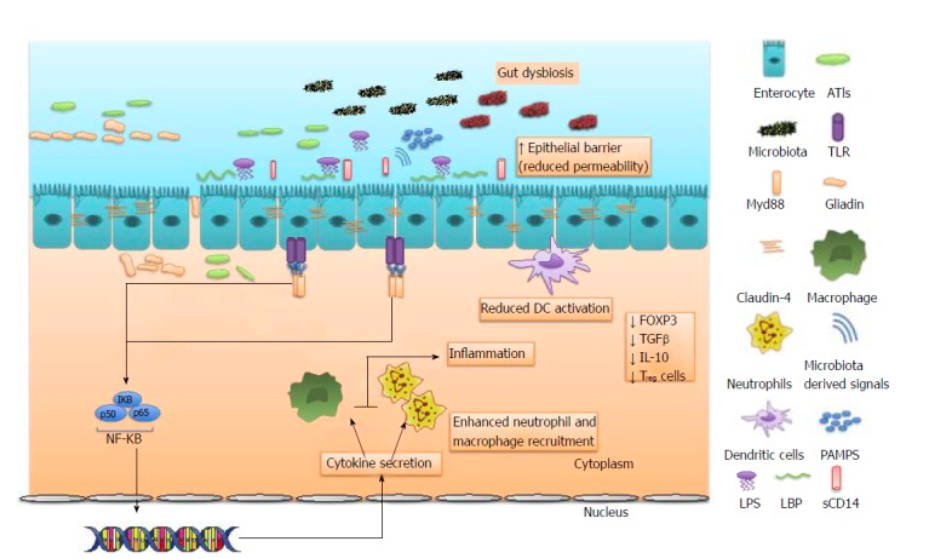 Çölyak Olmayan Gluten Hassasiyeti (NCGS)
ÇH
Yaşam boyu katı glutensiz diyet 
 Diyet yapılmazsa intestinal lenfoma riskinde artış
 Malabsorpsiyon nedeni ile nütrisyonel eksiklikler
Aile taraması gerekli
NGS
Semptomlardan koruyacak miktarda glutensiz diyet  
	Diyet süresi? 
Aralıklı diyet açımı ile yakınmalar test edilir
Artmış malignite riski yok. 
Aile taraması gerekmez.
Neden ÇH ile NGS ayrılmalı ?
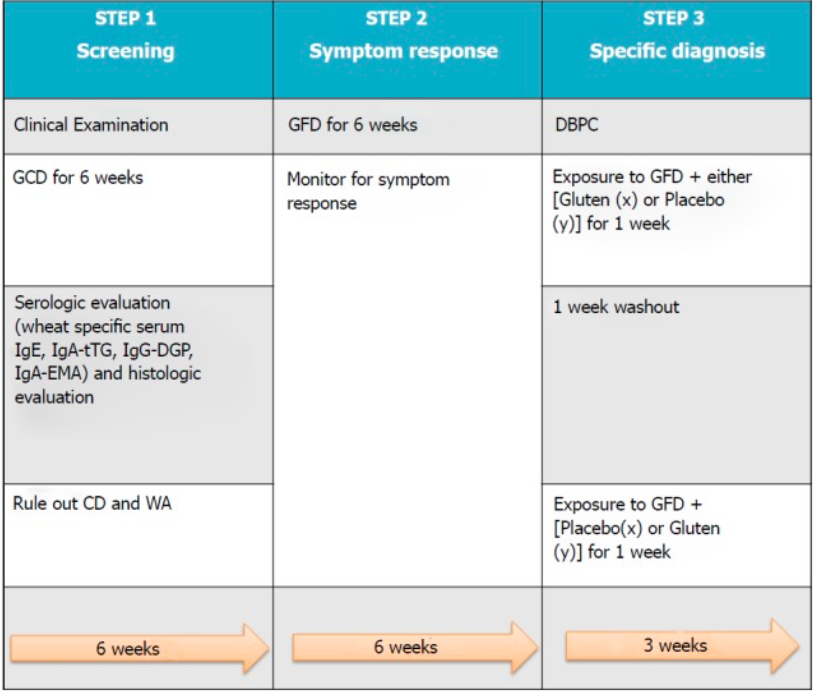 Glutensiz diyetle
yakınmalarda 	düzelme
ÇÖLYAK DIŞI GLUTEN
DUYARLILIĞI
Glutenin
diyete
girmesi ile yakınmaların 	ortaya
çıkması
World J Gastroenterol. 2017 Oct 28; 23(40): 7201–7210.
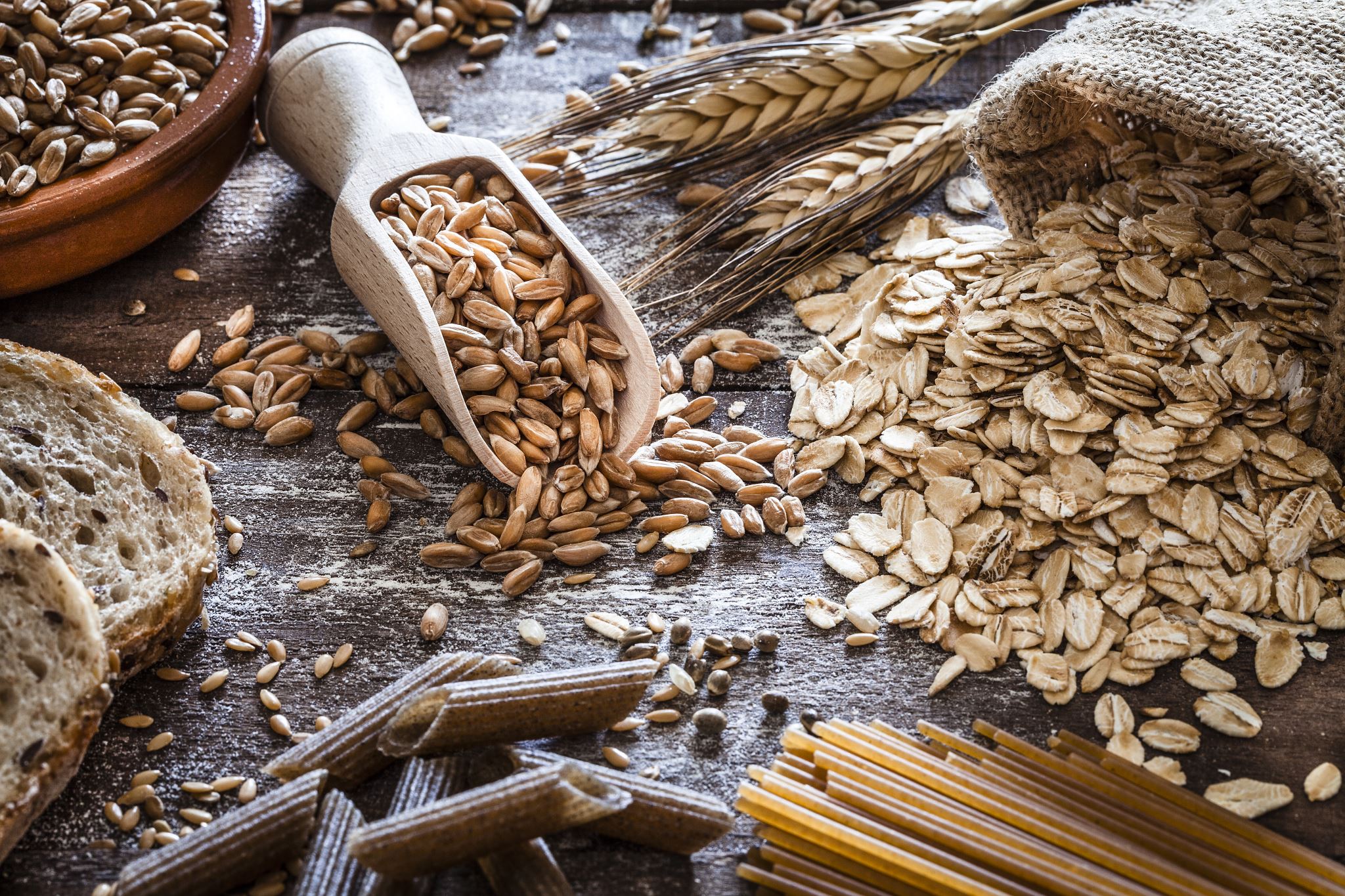 NCGS-diyet
Diploid buğdaylar-einkorn
	wheat monococcum –siyez (2n=14)
Tritordeum- durum buğday (Triticum durum) –arpa arasında bir tahıl
	%60 daha az sindirilmeyen gluten 
Yulaf

CRISPR/Cas9 gen editing teknoloji ile buğday üretimi
Mol. Nutr. Food Res. 2018, 62, 1700854
[Speaker Notes: Tetraploid emmer kavuzlu makarnalık buğday]
Gliadin
33mer Peptide 
a-Gliadin (buğday)
KumaMax
+
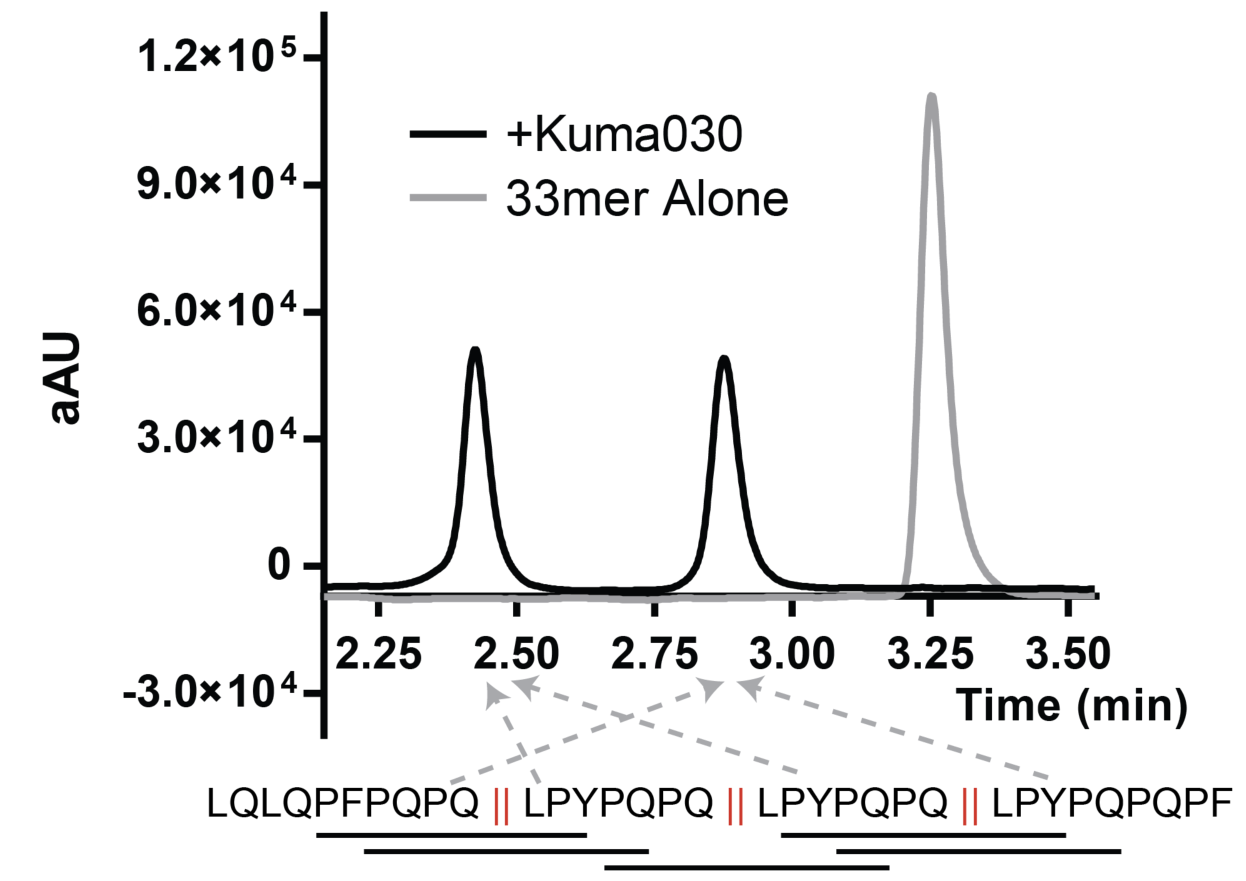 DİYET DIŞI TEDAVİ???Oral Enzim  tedavisi ?
w-Gliadin (Buğday)
QPFPQPQ||QPFPWQP
Non-toxic 
gluten fragment
PQQPIPQ||QPQPYPQ||Q
Hordein Çavdar)
QPFPQ||QPEQIIPQ||QP
Secalin (Arpa)
Kuma
Aspergillus niger prolyl endoprotease (AN-PEP).
NCGS ‘de GFD yeterli mi?
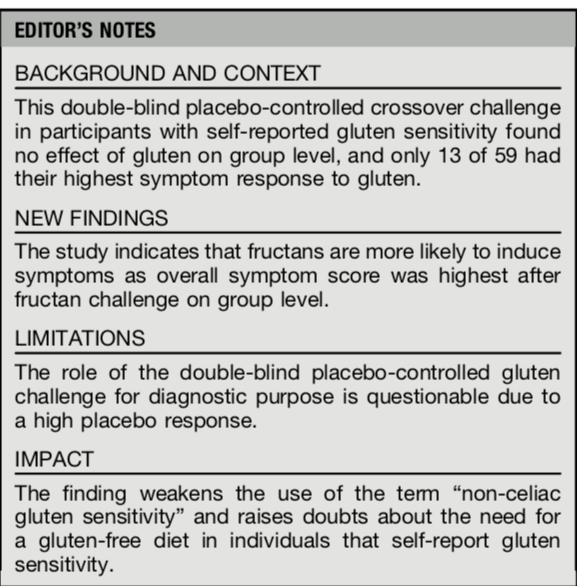 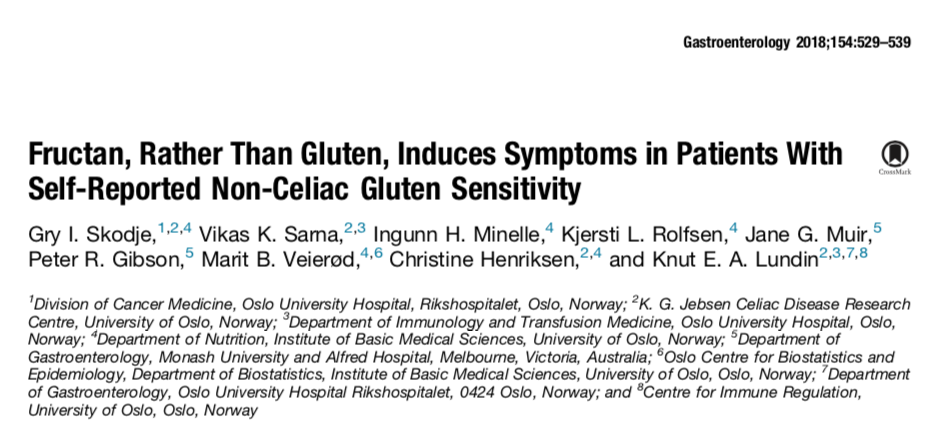 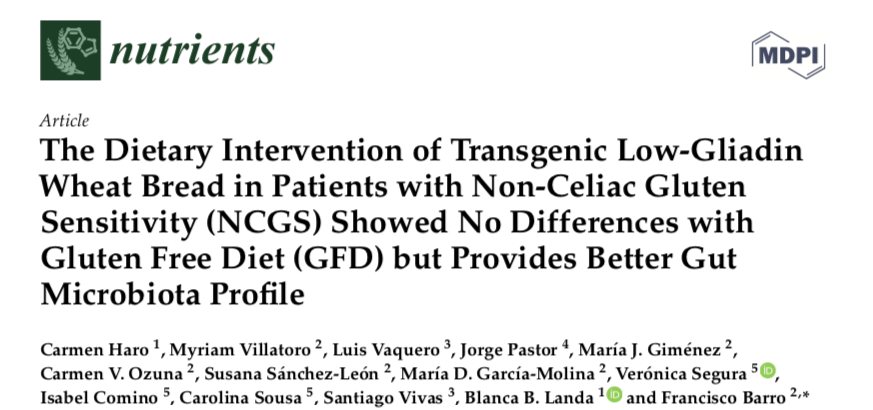 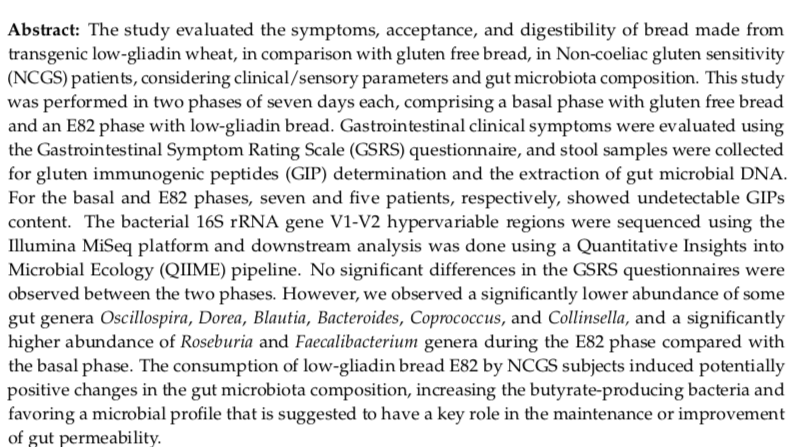 Nutrients 2018, 10, 1964.
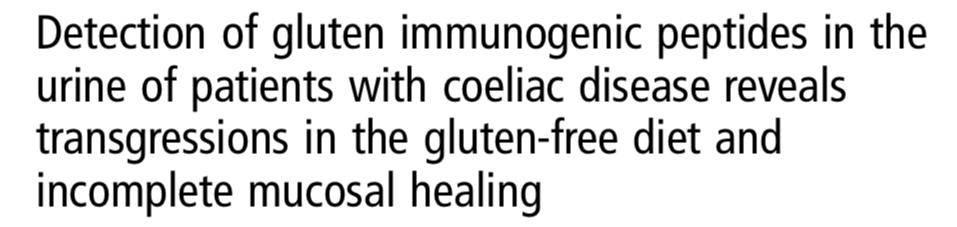 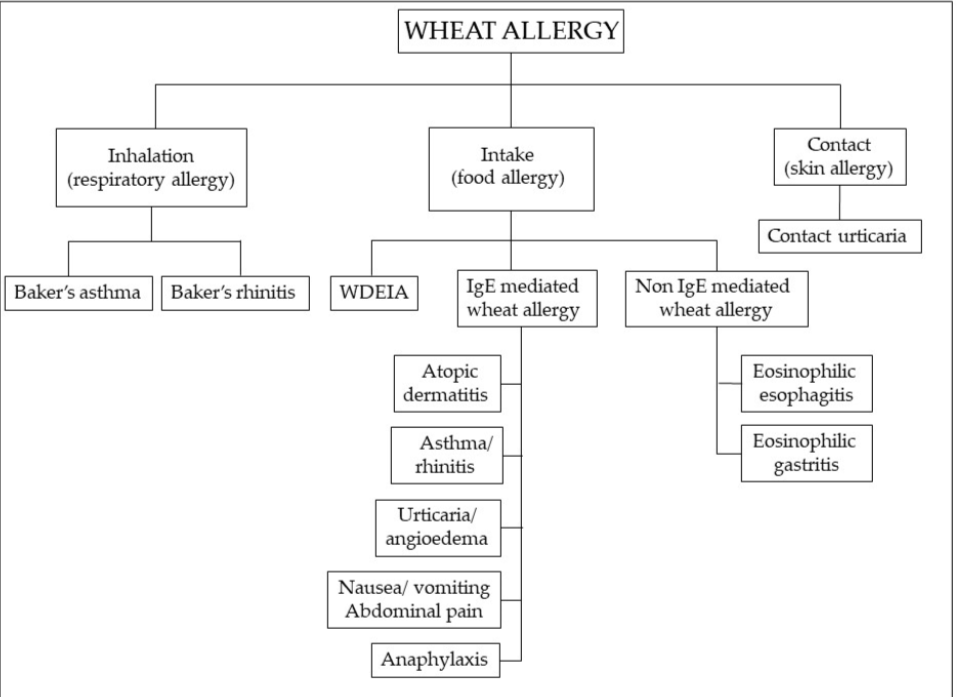 BUĞDAY ALLERJİSİ
Buğday alımı sonrası egzersiz ilişkili allerji (WDEIA)
1985 
Buğday alımı tek başına yeterli değil mutlaka sonrası egzersiz olmalı
Ürtiker, angiödem anafilaktik reaksiyon 

Buğdayda bulunan ω5-gliadin, HMWGS proteinleri major allergen olarak suçlanmaktadır. 
Egzersizle gastrointestinal sistemde allerjenlere geçirgenlik artışı,  kan akımının artması ve IgE aracılı mast hücre degranülasyonu
Gluten ilişkili diğer durumlar
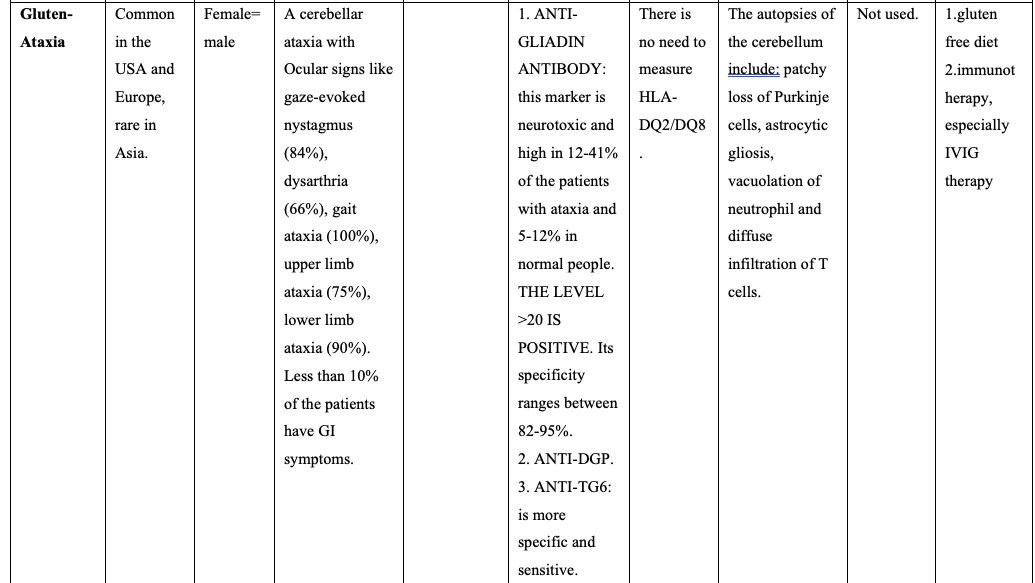 Gluten ataxisi
Dermatitis herpetiformis

ASD
Kronik yorgunluk
Myalji

*obesite, IR
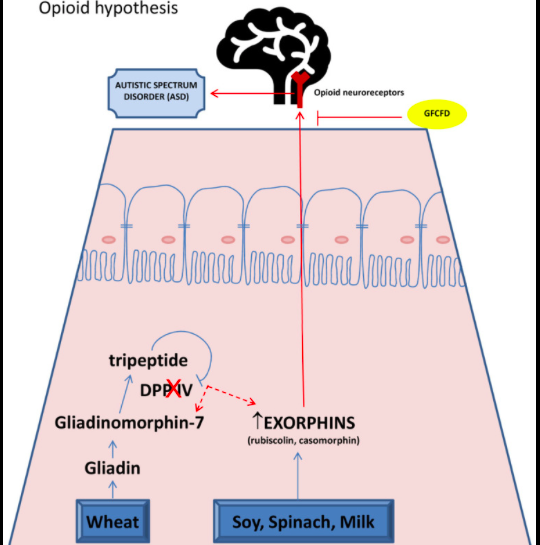 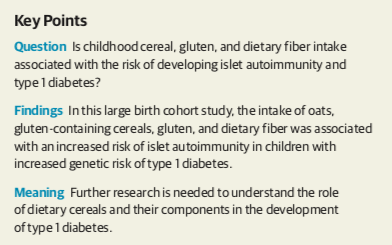 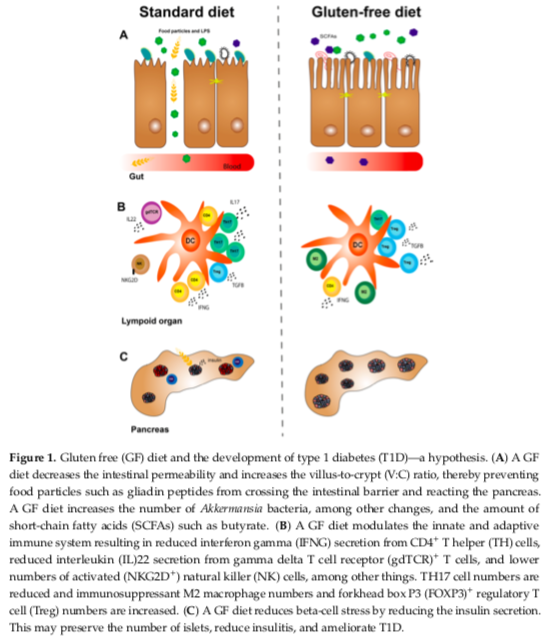 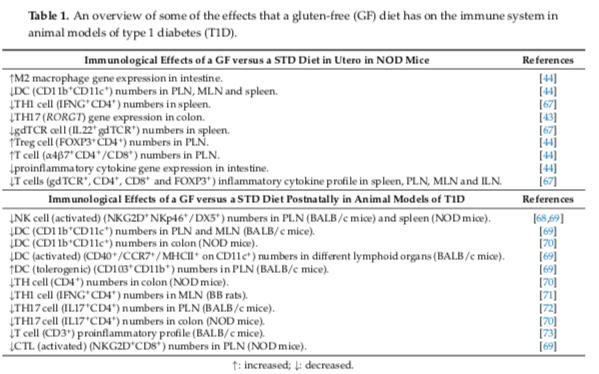 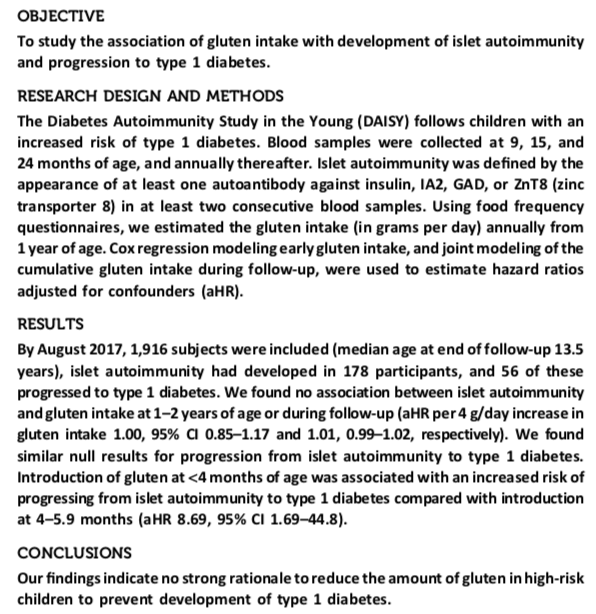 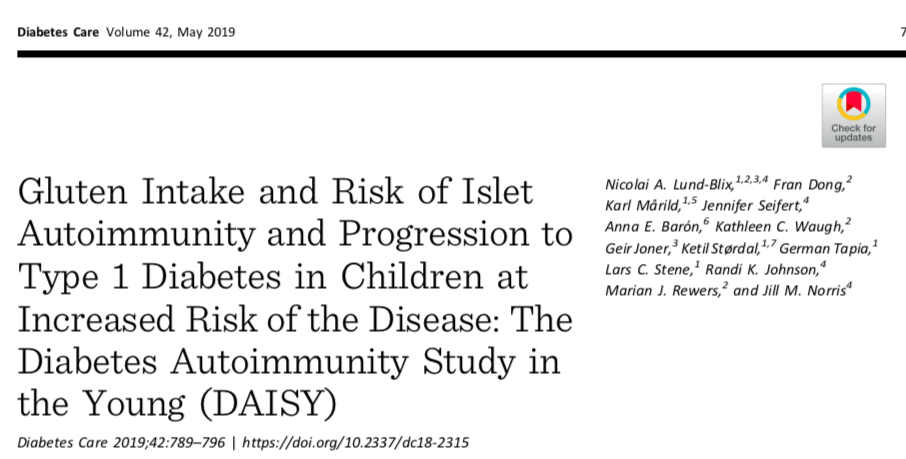 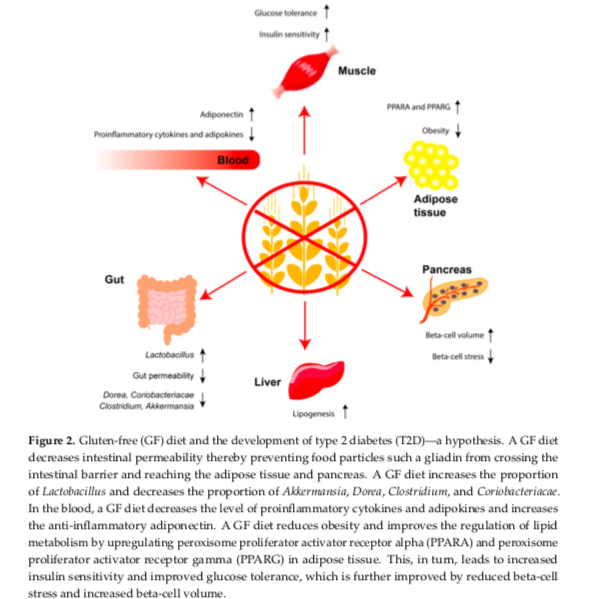 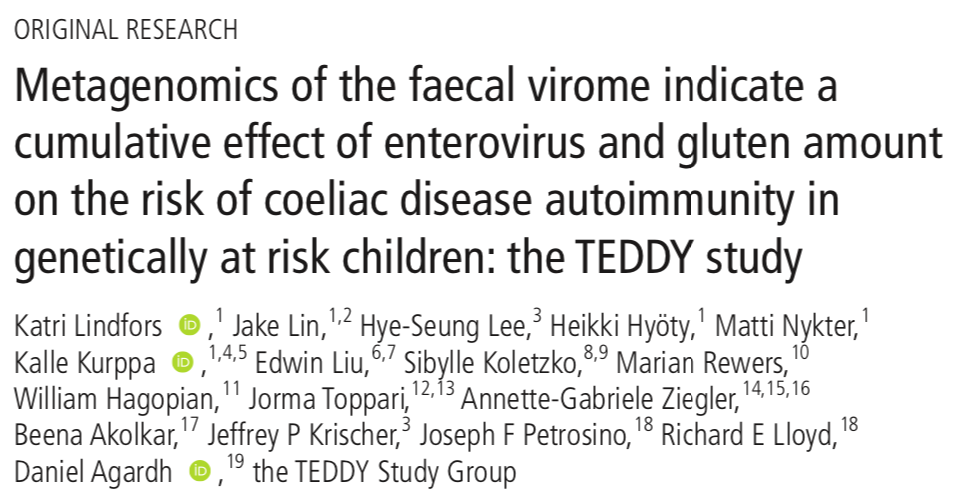 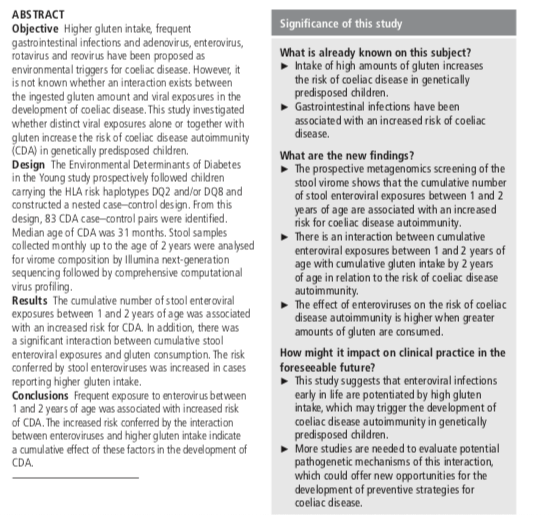 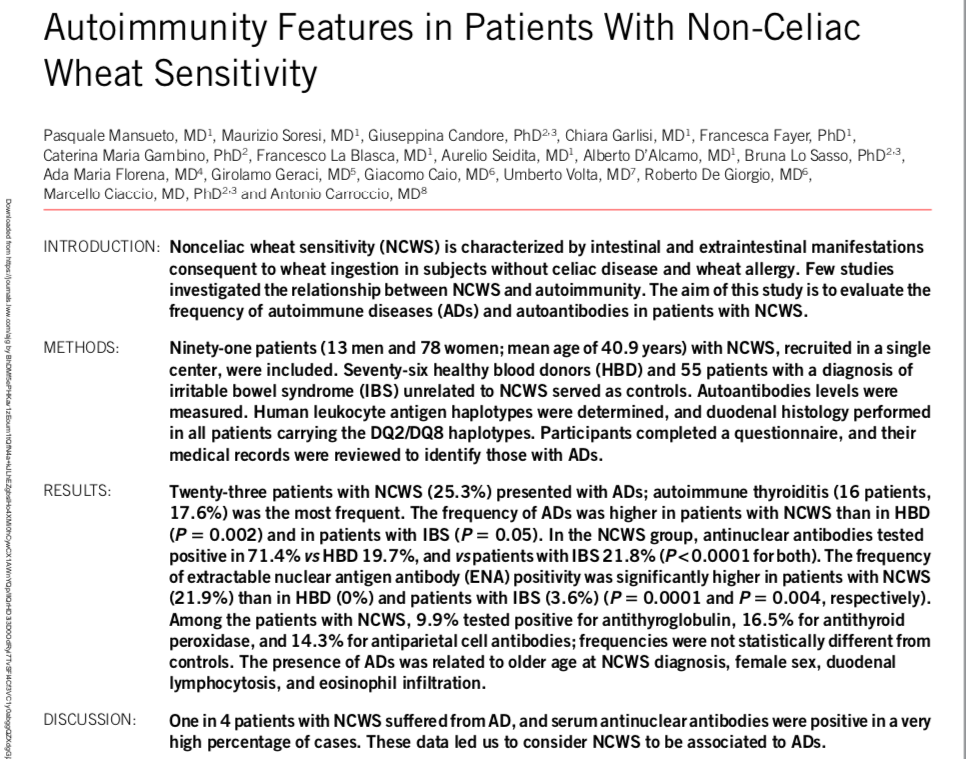 Gerçekten GFD gerekli mi?
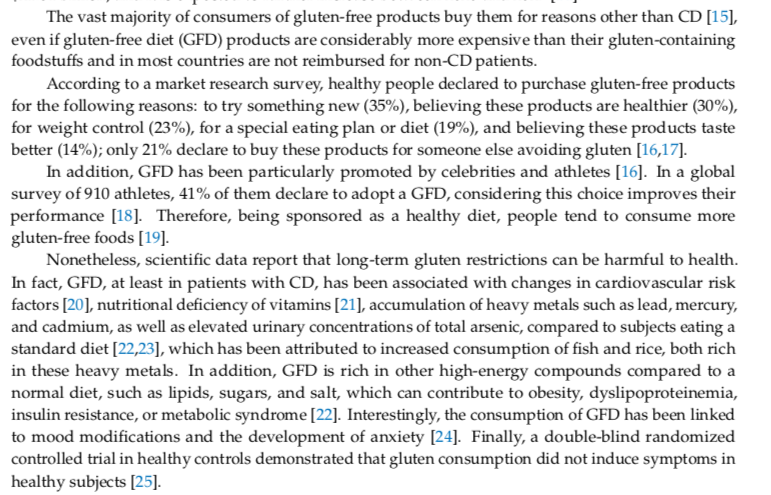 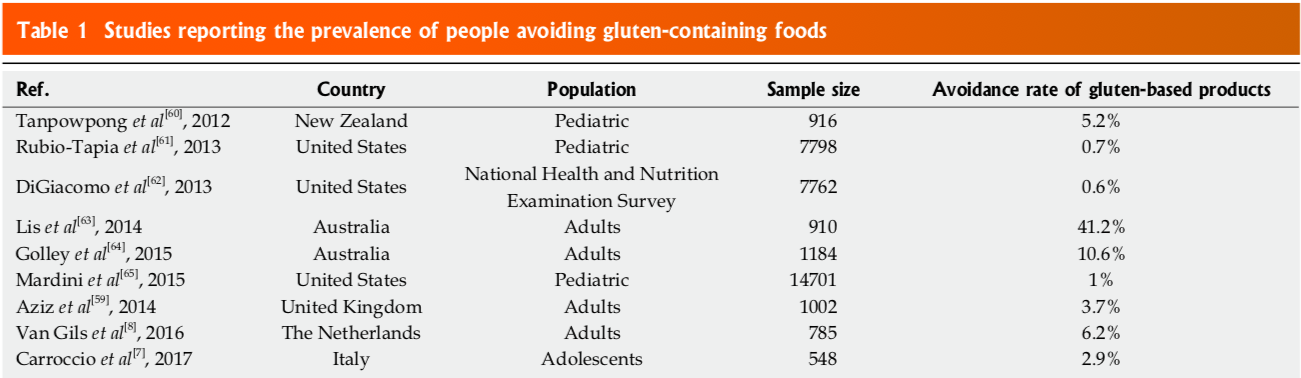 özet
Genetik yatkınlık
Diyet
	Alınan miktar/tip/ başlama zamanı
Viral infeksiyonlar
İntestinal geçirgenlikte bozulma
Mikrobiyata
ÖZET
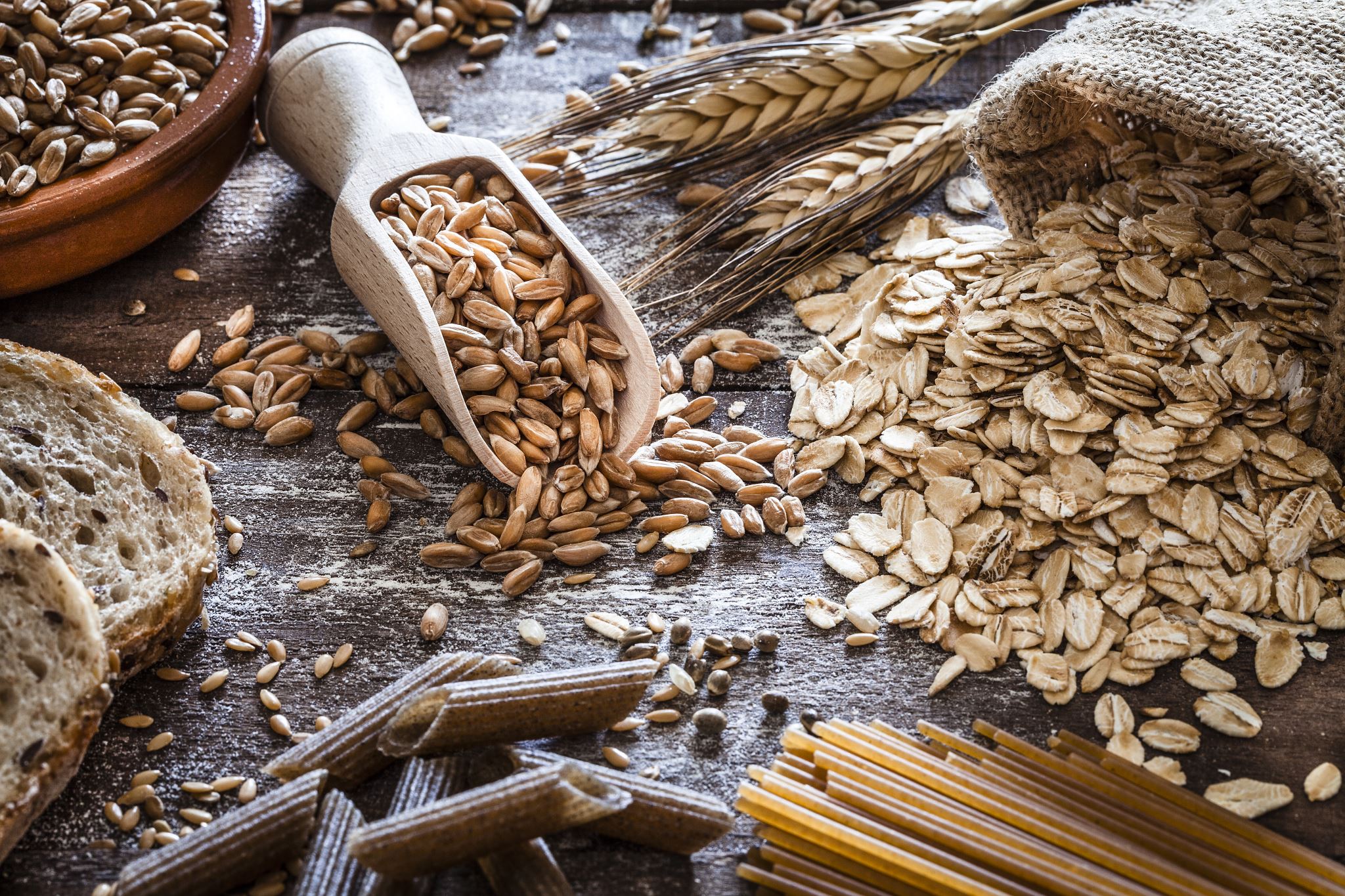 Gutensiz gıda ne demektir?
Gluten-free ≠ sıfır ppm “Sıfır gluten”i garanti edecek bir yöntem yoktur. 
 20 ppm  yaklaşık 1 kg başına 50 mg gluten demektir